Silverlight
Harri Kirik
harri35@gmail.com
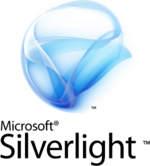 Miks selle teema valisin?
Väga raske sellist keelt valida, millest juba räägitud pole
Seega valisin tehnoloogiate kogumi
Kasutajaliidese kirjutamise pool ühes keeles
Rakendusloogika pool teises keeles
Räägin sellest kui ka puudutan seoseid teiste tehnoloogiatega
Pole selle tehnoloogiaga ise ennem eriti kokku puutunud => saada endale ka uusi kogemusi
Mis on Silverlight?
Programmeeritav pistikprogramm veebilehitsejale
Microsofti poolt loodud konkurent Adobe Flex ‘ile
Töötab põhiliselt Windows ja Mac operatsioonisüsteemidega, aga on ka projekt Linux’i toetuse jaoks (Moonlight)
Samuti on plaanitud toetus Windows Mobile 6 ja Symbian operatsioonisüsteemide jaoks
Mis on Silverlight?
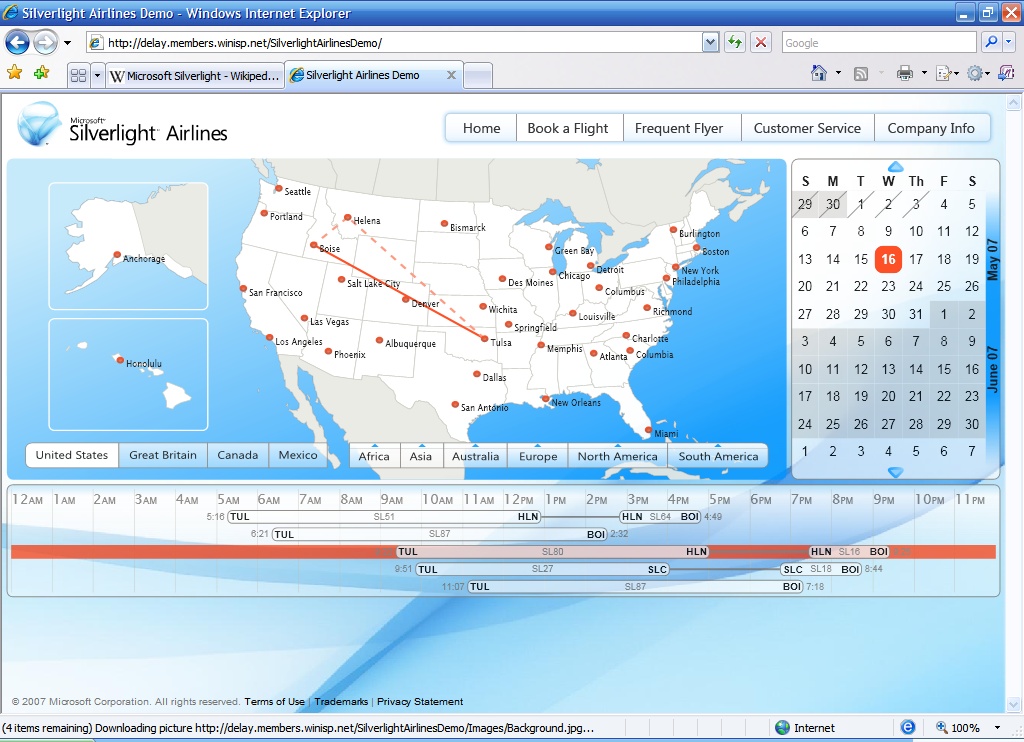 http://silverlight.net/samples/sl2/silverlightairlines/run/default.html
Mis on Silverlight?
http://www.seat.co.uk/exeo/pagelife/
Mis on Silverlight?
Lahenduste kogum
XAML fail (kood)
Mingi programmikood (.Net keel)
Jupp Javascript’i, mis lehel Silverlighti programmi käima tõmbab
Kasutajaliides ja programmiloogika eraldatud
Loodud võimalused nende eraldi arendamiseks
Programmeerija teeb oma tööd oma vahenditega, disainer oma
Silverlight’i programmeerimine
Kasutad kahte erinevat keelt
XAML  kasutajaliidese kirjeldamiseks (ka muuks)
Mingi .NET keel programmiloogika jaoks
Mulle meeldib näiteks C#
Seega räägin põhiliselt XAML’ist ja Silverlight’ist, aga puudutan natuke ka C#’i
Seda, mida eelnevas esitluses polnud
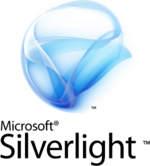 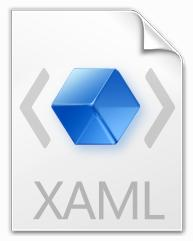 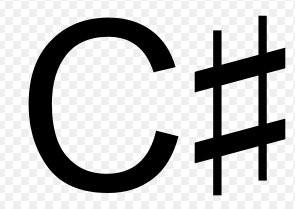 XAML?
Extensible Application Markup Language
XML-i baasil
Üks näide:
<Canvas xmlns="http://schemas.microsoft.com/winfx/2006/xaml/presentation"> 
	<TextBlock>Hello World!</TextBlock> 
</Canvas>
XAML
Deklaratiivne keel
Struktuursete väärtuste ja objektide loomiseks
Kasutatakse tehnoloogiates:
Silverlight: kasutajaliides
WPF (Windows Presentation Foundation): kasutajaliideste loomiseks, andmete sidumiseks, …
WF (Windows Workflow Foundation): töövoogude defineerimine, käivitamine, manageerimine
Kõik XAML’is loodu on võimalik defineerida ka mõne .NET keele abil
XAML
Aga XAML’it on arvutil tunduvalt kergem töödelda ja lugeda
XAML faili on võimalik kompileerida binaarsesse .baml  faili, mida saab virtuaalmasin töö ajal parsida
XAML
Vista Sidebar’i rakendused on ka Silverlightis, seega XAML kood.
XAML – mõni sõna lähemalt
Alusobjekt on “layout manager” (laotuse haldur), neid on erinevaid tüüpi
Nii fikseeritud paigutuse kui ka dünaamilise paigutusega.
Canvas – fikseeritud koordinaadid 
StackPanel – rea või veerupõhine
Grid – kõige paindlikum, sarnaneb tabelile
Nende sisse paigutatakse kõik kasutajaliidese elemendid
XAML – mõni sõna lähemalt
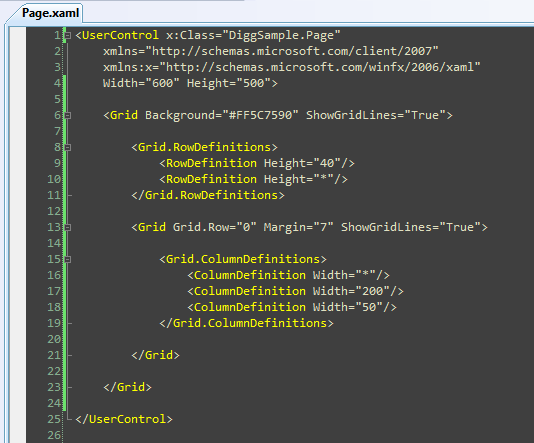 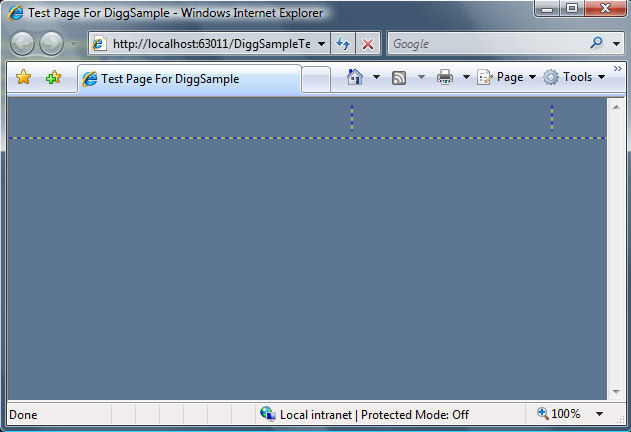 XAML – mõni sõna lähemalt
Kasutada palju erinevaid kasutajaliidese elemente
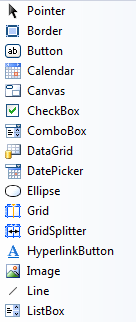 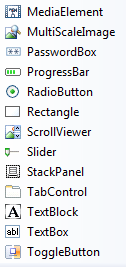 C#
Üks .NET keeltest
Üldotstarbeline
Objektorienteeritud
Kompileeritakse .NET baitkoodi
Microsofti konkurent Javale
Samas ka suhteliselt sarnane Javale
C#
Näide:
namespace SayHello
{
    class Program
    {
        static void Main(string[] args)
        {
            System.Console.WriteLine("Hello World!");
        }
    }
}
C#
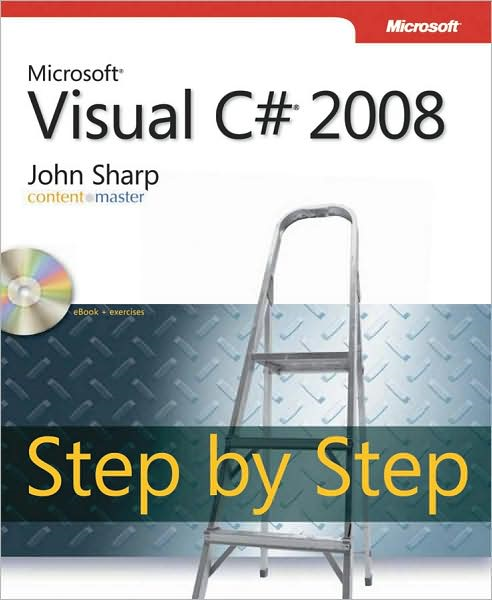 C# - Huvitavaid fakte
Console.WriteLine saab kasutada C keel printf käsule sarnanevalt:
Console.WriteLine(“My name is” + name)
			           või
Console.WriteLine(“My name is {0}”, name)
Console.WriteLine("Bill total:\t{0,8:c}", billTotal);
C# - Huvitavaid fakte
Programmeerijal on võimalus kasutada isegi GOTO käsku 
…
goto Found; 
…
Found:
   Console.WriteLine(“You are found..”);
Olemas “var” tüüp
Tüüp määratakse esimese omistamisega, seda pärast enam muuta ei saa
C# - Huvitavaid fakte
Language Integrated Query
Keelde integreeritud päring
int targetAge = 20; 
var results = from c in students 
		let x = targetAge + 2 
		where c.age < x 
		select new {c.name, c.age};
		
foreach (var result in results) 
{ 
	Console.WriteLine(result); 
}
Teeme Silverlight rakenduse
<Canvas xmlns="http://schemas.microsoft.com/winfx/2006/xaml/presentation"> 
	<TextBlock>Hello World!</TextBlock> 
</Canvas>
Versioonid
Silverlight 1.0
2006
Põhiobjekt: Canvas (“lõuend”)
Programmiloogika ainult JavaScripti abil
Jooned, ellipsid, tekst, pildid, muu meedia
Animeerimine (eeldefineeritud ja ise loodud)


On juba “vana” tehnika, enam ei kasutada
Silverlight 2.0
2007-2008
Tuli toetus kõigile .NET keeltele ja arendusvahenditele
Saab kasutada Visual Studio’t
Rakendus koosneb XAML ja koodifailist, mis pakitakse kokku (zip) .xap faili
Uued võimalused nagu näiteks: rohkem kasutajaliidese elemente, XML veebiteenused, andmemanipulatsioon,  RSS toetus, DRM , jne.
Kood jookseb oma “liivakastis”
Silverlight 2.0
Sisaldab ka Deep Zoom tehnoloogiat
Suuremahuliste piltide kiire ja efektiivne kuvamine
Silverlight 3.0
Märts 18, 2009
Rakendusesisesed hüperlingid
Toetab rauapõhist H.264 video dekodeerimist
Lubab salvestada faile lokaalsesse masinasse
Asukoht peidetakse rakenduse eest
LocalConnection API lubab omavahel kommunikeeruda mitmel Silverlight rakendusel, isegi siis, kui need on erinevates veebilehitsejates
Silverlight 3.0
Silverlight rakendusi saab nüüd kõvakettale installida
Need uuenevad igal käivitusel automaatselt
Palju uusi graafika võimalusi
Moonlight
Kolmanda osapoole projekt loomaks Silverlight toetus Linux’ile
Avatud lähtekoodiga, tasuta
Alamosa Silverlight’i  omadustest
Mono meeskond
Projekt on Microsofti poolt ametlikult toetatud
Toetab operatsioonisüsteeme
Firefox: Win, Mac, Linux
Safari: Win, Mac
Chrome, IE, Opera: Win

http://en.wikipedia.org/wiki/Microsoft_Silverlight#Operating_Systems_and_Web_Browsers
Töövahendid
Microsoft Visual Studio – koodiosa, lihtsam disain
Microsoft Expression Blend – keerulisem kasutajaliides ja graafika

Või siis kasuta Notepad’i 
Kuidas tööle saada?
Installi Visual Studio (kui juba pole) + SP1

Installi Silverlight Tools for Visual Studio 2008 SP1

Installi Microsoft Expression Blend 2 + SP1

Soovi korral Deep Zoom Composer ja Silverlight Toolkit
Oleks see alati nii “lihtne”
Visual Studio peab olema õige versiooniga (SP1)
Selle saavutamine võib olla “tegemine”
Kulub aega
On teada-tuntud fakt, et VS installib kauem kui Windows
Kust saada?
VS 2008 ja Expression Blend 2
Meie üliõpilastele saadavad MSDNAA’st tasuta
Vajalikud SP1’ed ja muud uuendused tasuta
“Kohustuslikud” näited
DeepZoom tehnoloogia: Silverlightis realiseeritud tehnoloogia suuremahuliste piltide kiireks kuvamiseks
Loob piltidest palju erinevaid versioone, laetakse see, mida hetkel vaja
http://memorabilia.hardrock.com/  (V)
http://edition.cnn.com/SPECIALS/2009/44.president/inauguration/themoment/
Link
Jaana Metsamaa Silverlight’i blogi
http://h6bevalge.riiul.com
Head videoõpetused
http://www.smartwebcontrols.com/video/
Blogi, mille järgi videoõpetused loodud on
http://weblogs.asp.net/scottgu/search.aspx?q=Silverlight+Tutorial+Part&o=Relevance
Tänan kuulamast!